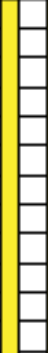 Røgalarm
Flugtvejspassage 1,3 m bred
12 stole i række
Pladsfordelingsplan for
Adresse:
Lokale:
Maks antal personer i lokalet:
Internt varslingstryk
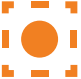 Funktionsområde
Ophængningssted for belægningsplan
Bord med 12 stole
på hver side
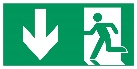 Vægge
Flugtvejsarmatur (udgang)
Godkendt af:
Dato:
Stempel/underskrift:
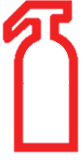 Håndildslukker
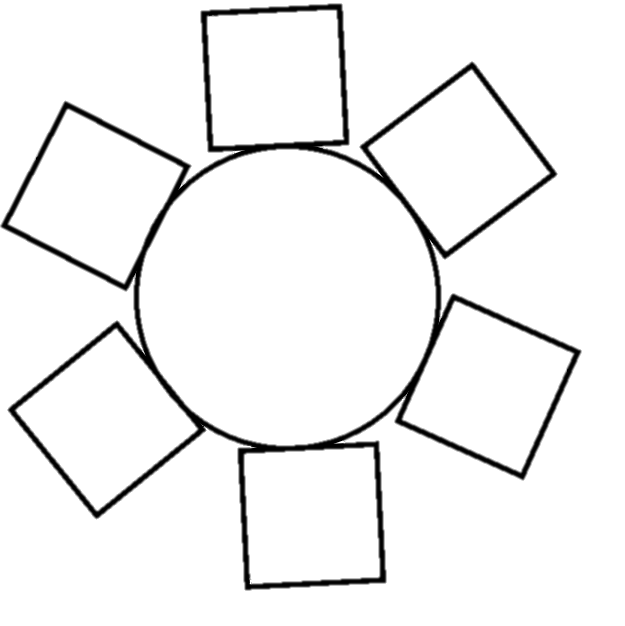 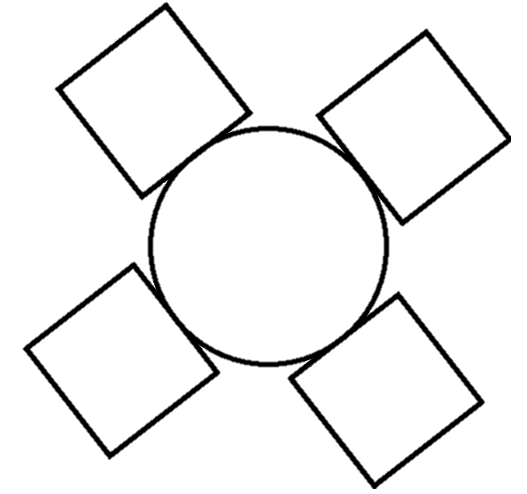 Lokalelængde (ændre teksten)
Runde borde
Slangevinde
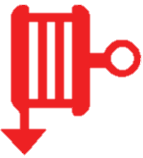 Dør (ændre teksten ift. bredden)
25 m
40 m
18 m
1,5 m
1,5 m
1,5 m
9 m
1,6 m
5 m
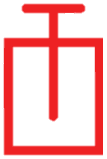 Håndsprøjtebatteri
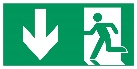 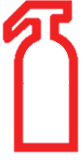 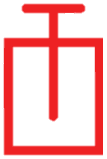 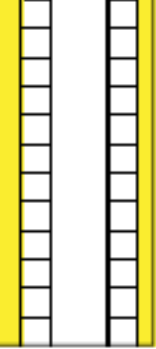 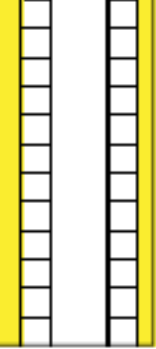 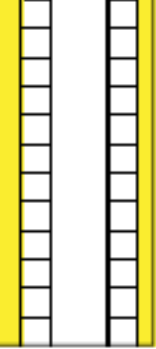 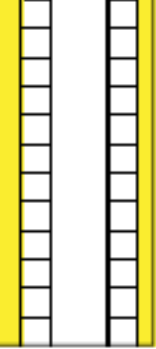 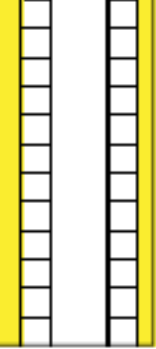 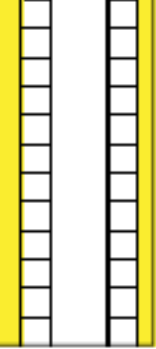 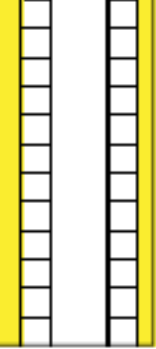 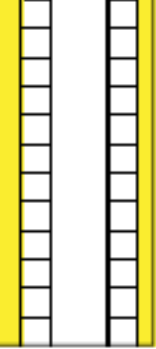 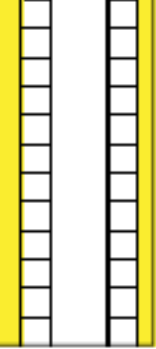 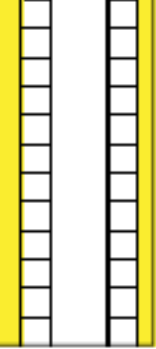 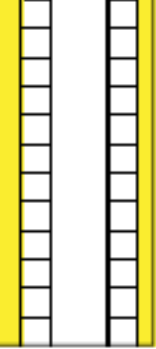 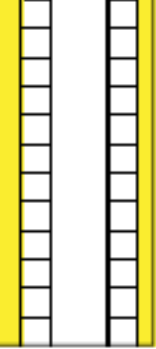 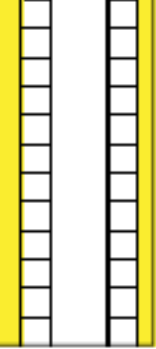 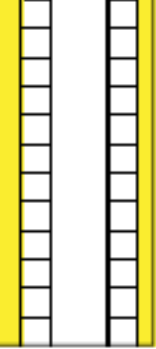 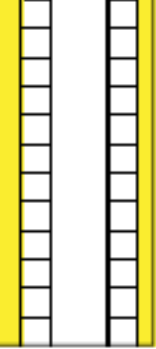 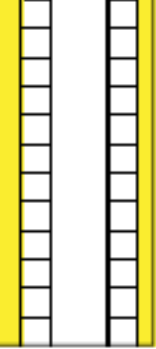 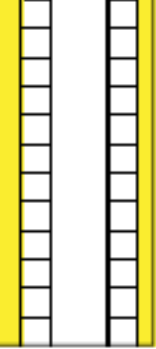 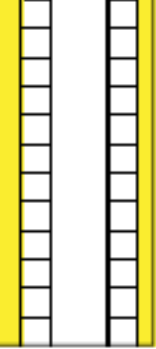 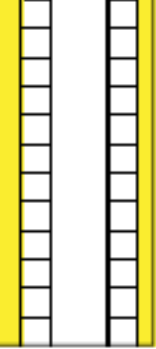 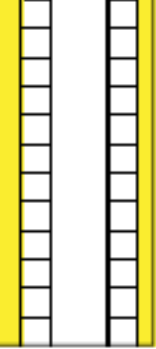 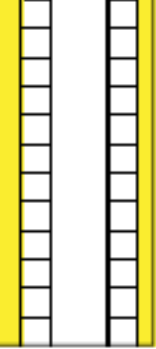 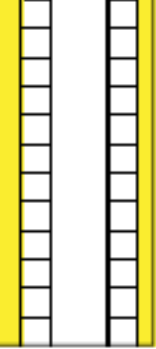 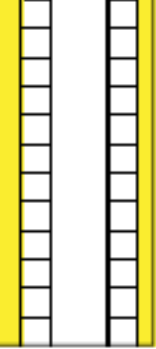 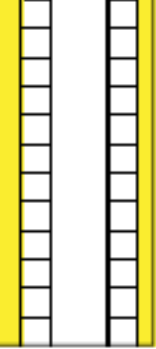 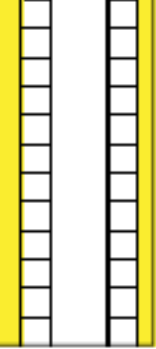 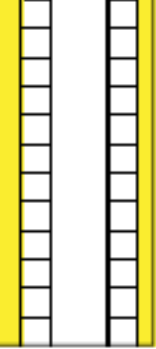 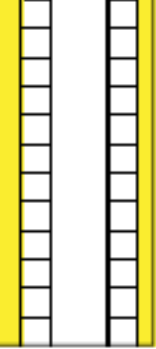 1,2 m
1,2 m
Bord
Bord
Bord
Bord
Bord
Bord
Bord
Bord
Bord
Bord
Bord
Bord
Bord
Bord
Bord
Bord
Bord
Bord
Bord
Bord
Bord
Bord
Bord
Bord
Bord
Bord
Bord
Scene
BAR
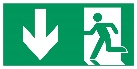 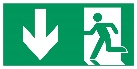 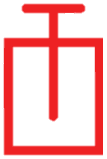 Eksempler på Pladsfordelingsplan
Stole i rækker (teater-opstilling)
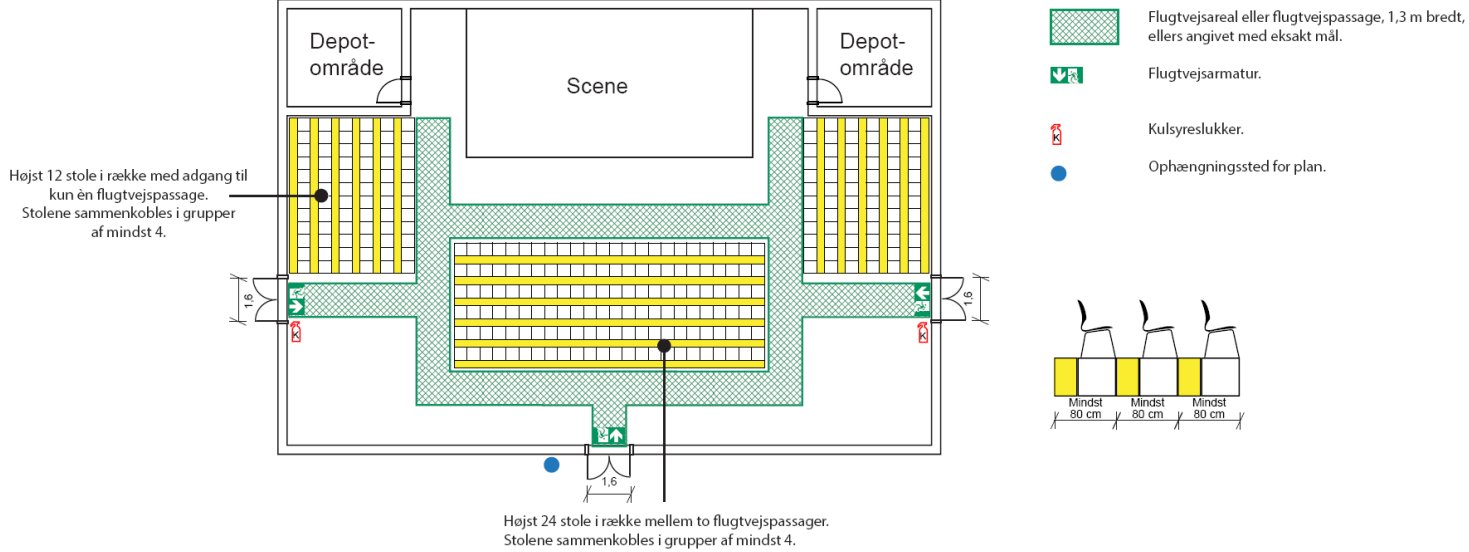 Eksempler på Pladsfordelingsplan
Stole i rækker med borde foran (konference-opstilling)
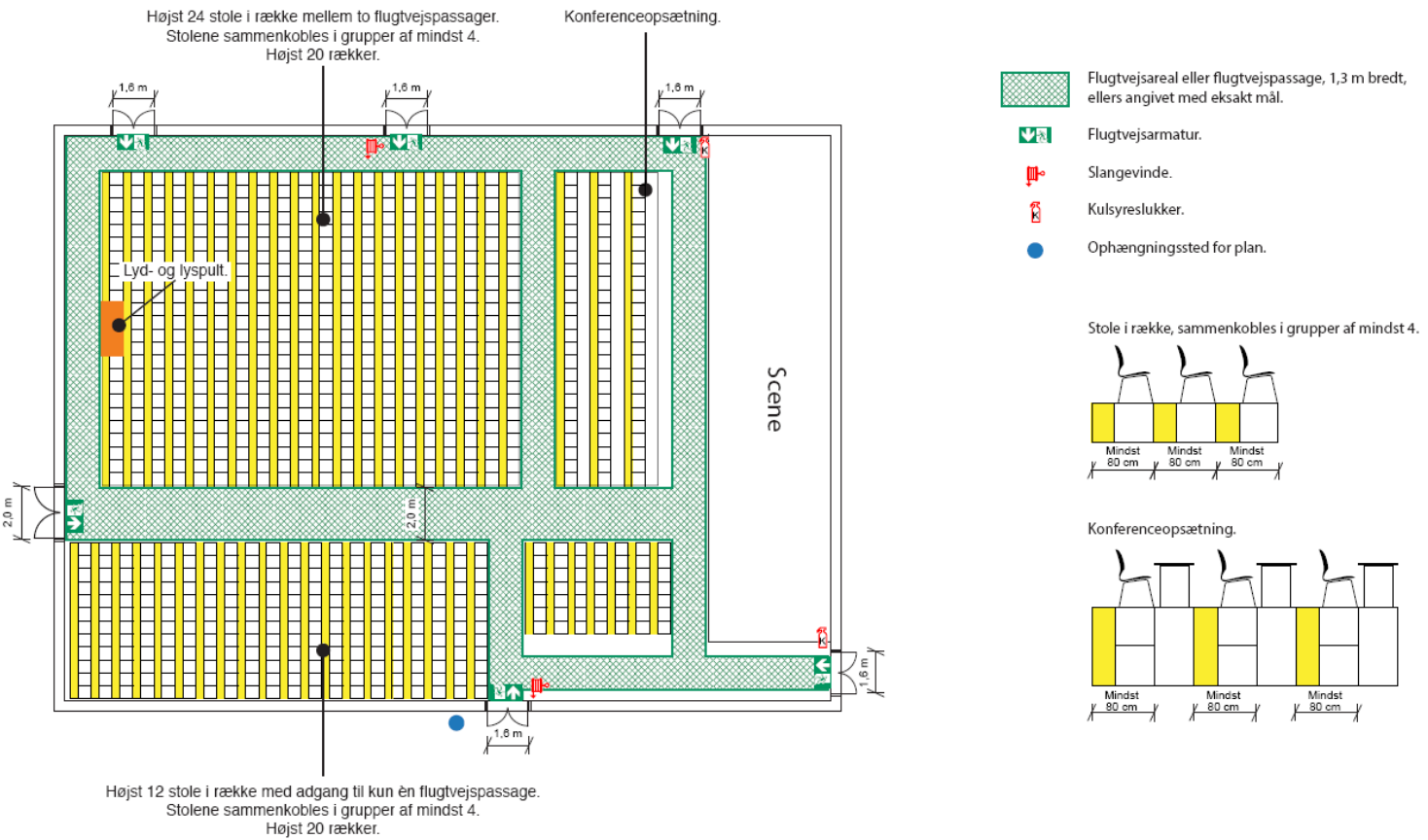 Eksempler på Pladsfordelingsplan
Stole og borde til spiseopstilling
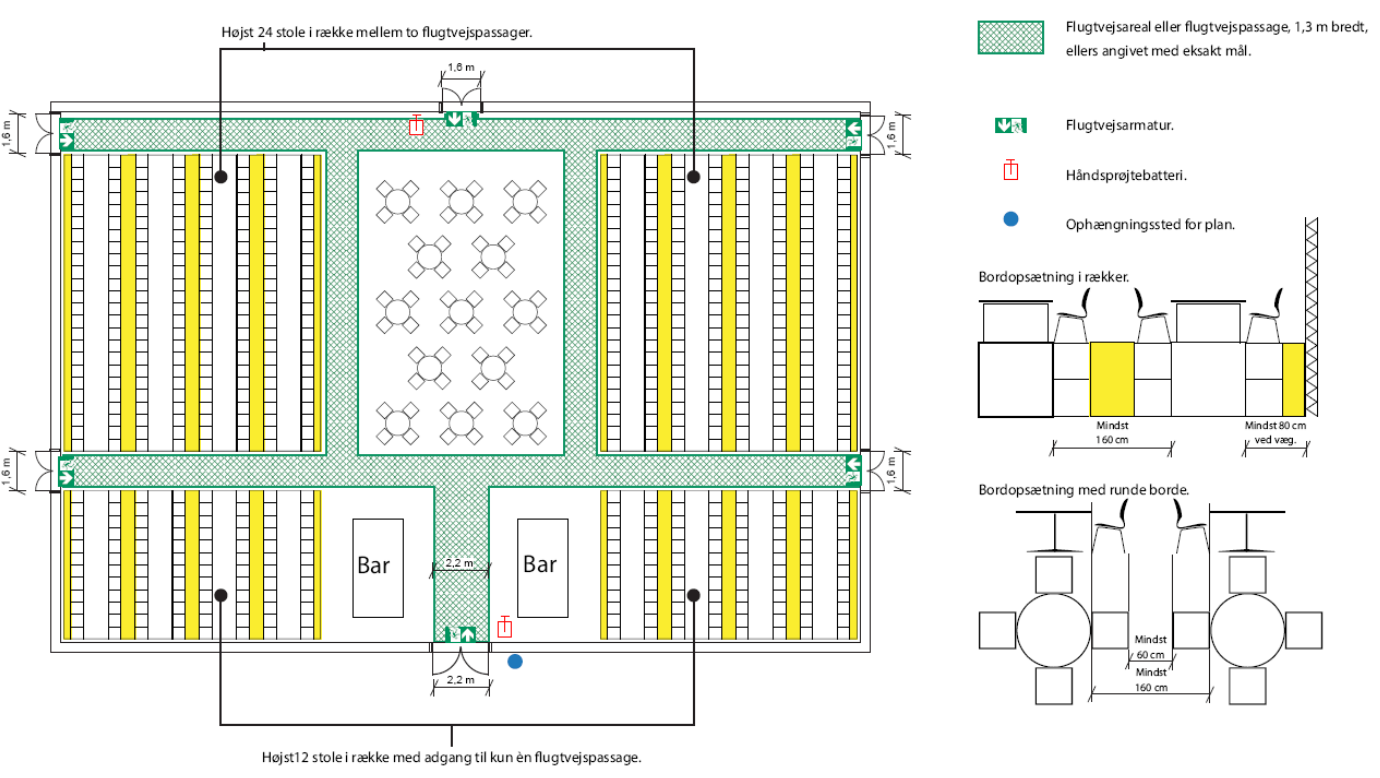 Eksempler på Pladsfordelingsplan
Funktionsområder med bordopstilling
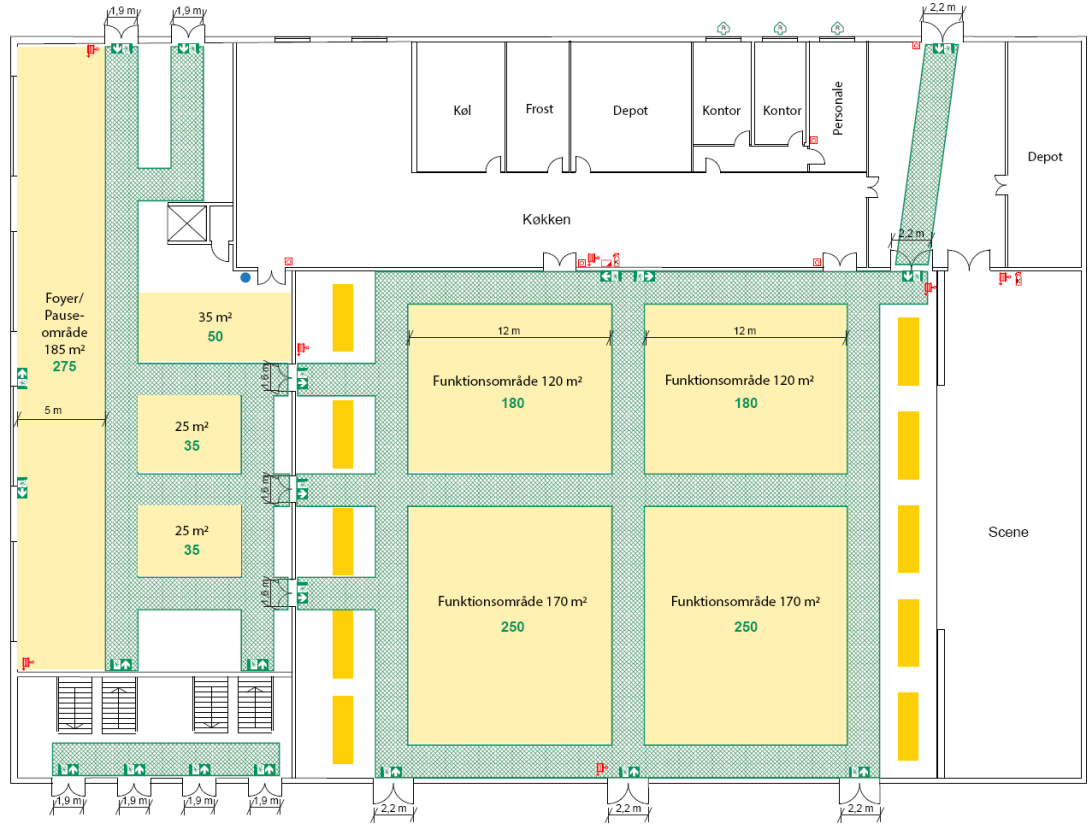